КРАТКАЯ ПРЕЗЕНТАЦИЯ ОБРАЗОВАТЕЛЬНОЙ ПРОГРАММЫ ДОШКОЛЬНОГО ОБРАЗОВАНИЯ МБДОУ 71 (в соответствии с ФОП ДО)
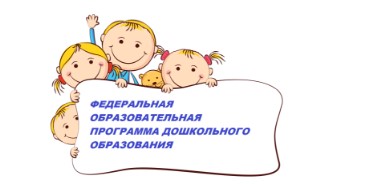 Программа определяет содержание и организацию образовательного процесса для детей дошкольного возраста 2-8 лет в общеразвивающих группах для детей раннего и дошкольного возраста и направлена на:- создание благоприятных условий для полноценного проживания ребёнком дошкольного детства, самореализации и творчества; - воспитание гармонично развитой и социально ответственной личности в соответствии с возрастными и индивидуальными особенностями, подготовка к жизни в современном обществе через различные формы активности.Программа включает три основных раздела: целевой, содержательный и организационный, в каждом из которых отражается обязательная часть и часть, формируемая участниками образовательных отношений.
Программа реализуется на протяжении всего времени пребывания ребенка в ДОУ: 
в процессе непрерывной образовательной деятельности с детьми; 
в ходе режимных моментов; 
в процессе самостоятельной деятельности детей; в процессе взаимодействия с семьями воспитанников. 
Программа обеспечивает развитие личности детей дошкольного возраста в различных видах деятельности с учетом их возрастных, индивидуальных, психологических и физиологических особенностей. 
Воспитание и обучение в ДОУ носит общедоступный характер и ведется на русском языке.
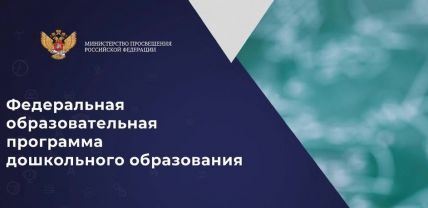 Основная часть ОП ДО: Федеральная образовательная программа дошкольного образования, утверждённая приказом Министерства просвещения Российской Федерации от 25 ноября 2022 г. N 1028.Часть Программы, формируемая участниками образовательных отношений, разработана с учётом парциальной образовательной программы дошкольного образования: Багадаева О.Ю., Галеева Е.В., Галкина И.А., Зайцева О.Ю., Кананчук Л.А., Карих В.В., Михайлова И.В., Серёдкина Н.Д., Удова О.В., Шинкарёва Н.А. Байкал – жемчужина Сибири: педагогические технологии образовательной деятельности с детьми. Парциальная образовательная программа дошкольного образования – Иркутск: Изд-во «АСПРИНТ», 2016. - 241 с.
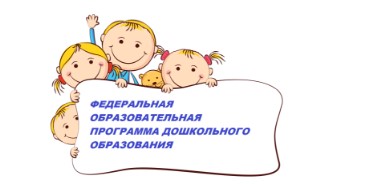 Образовательная программа дошкольного образования МБДОУ № 71 разработана в соответствии с: - Федеральной образовательной программой дошкольного образования (утверждена приказом Министерства просвещения Российской Федерации № 1028 от 25.11.2022 г.).- Федеральным государственным образовательным стандартом дошкольного образования, утвержденный приказом Министерства образования и науки Российской Федерации от 17 октября 2013 г. N 1155 (зарегистрирован Министерством юстиции Российской Федерации 14 ноября 2013 г., регистрационный N 30384), с изменением, внесенным приказом Министерства просвещения Российской Федерации от 21 января 2019 г. N 31, от 08.11.2022 г. № 955 (зарегистрирован Министерством юстиции Российской Федерации 13 февраля 2019 г., регистрационный N 53776).
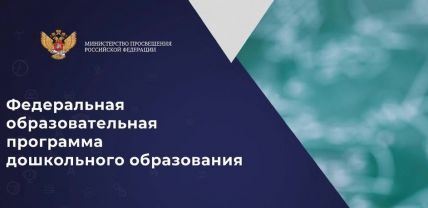 Обязательная часть ОПДО МБДОУ № 71 соответствует Федеральной программе и оформлена в виде ссылки на нее. Объем обязательной части Программы составляет не менее 60% от общего объема программы. Часть, формируемая участниками образовательных отношений, составляет не более 40% и ориентирована на специфику региональных условий, в которых осуществляется образовательная деятельность; сложившиеся традиции ДОО; выбор парциальных образовательных программ и форм организации работы с детьми, которые в наибольшей степени соответствуют потребностям и интересам детей, а также возможностям педагогического коллектива и ДОО в целом.
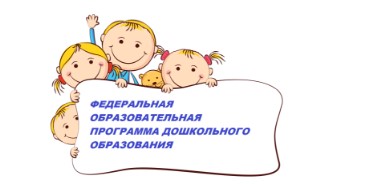 Цели реализации Программы                                                 Обязательная часть Программы: соответствуют Федеральной образовательной программе дошкольного образования, утвержденной приказом Министерства просвещения Российской Федерации от 25 ноября 2022 г. N 1028, п. 14.Цель: разностороннее развитие ребенка в период дошкольного детства с учетом возрастных и индивидуальных особенностей на основе духовно-нравственных ценностей российского народа, исторических и национально-культурных традиций.К традиционным российским духовно-нравственным ценностям относятся, прежде всего, жизнь, достоинство, права и свободы человека, патриотизм, гражданственность, служение Отечеству и ответственность за его судьбу, высокие нравственные идеалы, крепкая семья, созидательный труд, приоритет духовного над материальным, гуманизм, милосердие, справедливость, коллективизм, взаимопомощь и взаимоуважение, историческая память и преемственность поколений, единство народов России.
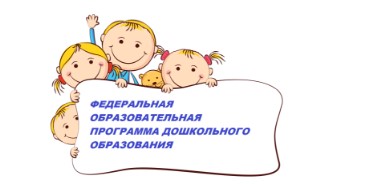 Часть Программы, формируемая участниками образовательных отношений:
Цели реализации Программы в части, формируемой участниками образовательных отношений представлены в парциальной образовательной программе дошкольного образования:
Багадаева О.Ю., Галеева Е.В., Галкина И.А., Зайцева О.Ю., Кананчук Л.А., Карих В.В., Михайлова И.В., Серёдкина Н.Д., Удова О.В., Шинкарёва Н.А. Байкал – жемчужина Сибири: педагогические технологии образовательной деятельности с детьми. Парциальная образовательная программа дошкольного образования – Иркутск: Изд-во «АСПРИНТ», 2016. - 241 с.
Цель: обеспечение для ребёнка условий полноценного проживания уникального, самоценного периода дошкольного детства и создание обстановки познавательного событийного взаимодействия педагога с детьми, их родителями, направленного на развитие личностного потенциала каждого субъекта образовательной среды.
ССЫЛКА НА ОП ДО МБДОУ № 71http://дс71.ангаробр.рф/wp-content/uploads/2023/11/OPDO-MBDOU-71-2023-god.pdf
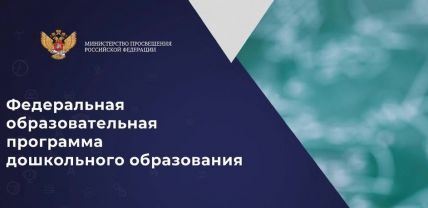